МКОУ  «Бугленская СОШ имени Ш.И.Шихсаидова»
5 класс
учитель математики  Джаватова А.А.
Разбейте числа на 2 группы:
 I - натуральные числа; II - дробные числа
2
1
__
11
__
__
23,
,
,
4
,
,
5
7
5
2
7
3
__
__
,
19
,
31
,
3
4
I - натуральные числа
23,
4
,
19
,
31
II - дробные числа
1
2
3
__
11
__
7
__
__
__
,
,
,
,
5
7
2
4
3
5
ТЕМА УРОКА
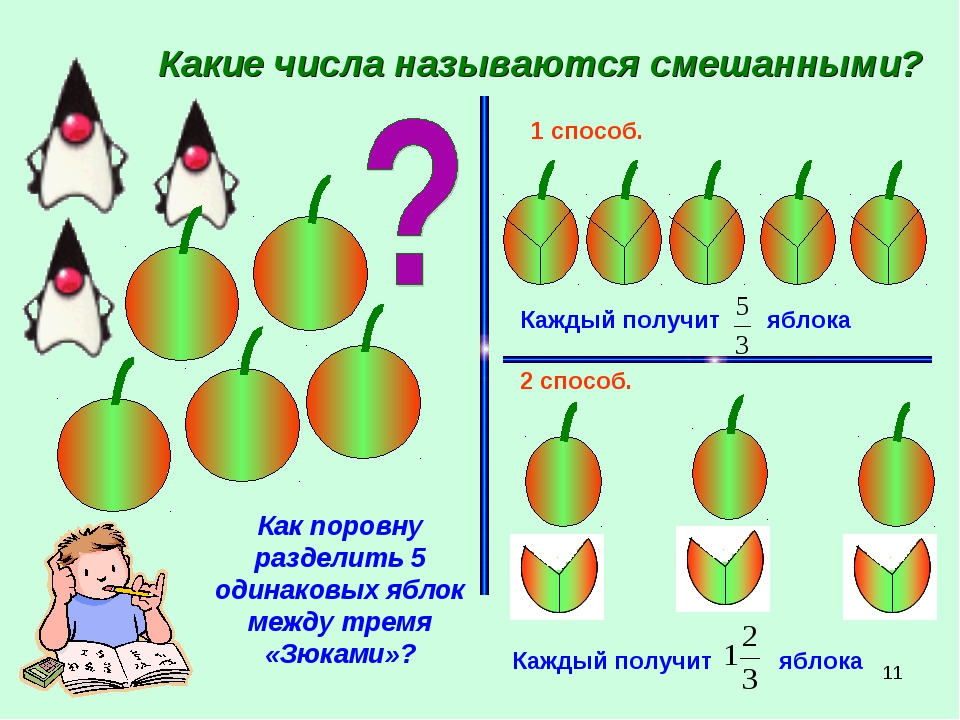 Смешанные  числа
1. День защитника Отечества возник в 1918-м году и назывался тогда Днём Красной Армии. Официальный статус праздника 23 февраля получил только в 1922-м году.
2. 23 февраля по старому стилю — это восьмое марта по новому. Когда в Европе отмечали международный женский день, в России отмечали 23 февраля. В итоге 23 февраля стало 8 марта, а женский день стал мужским.
3. Официальным выходным днем в России праздник стал в 2002-м году. 
4. Интересно, что в этот праздник принято поздравлять не только всех мужчин, но и женщин-военнослужащих….
5. День защитника Отечества Существует даже общественная инициатива по переименованию 23-го февраля в «День мужчин». Возможно, в скором времени это действительно произойдёт.
С праздником, дорогие мужчины!
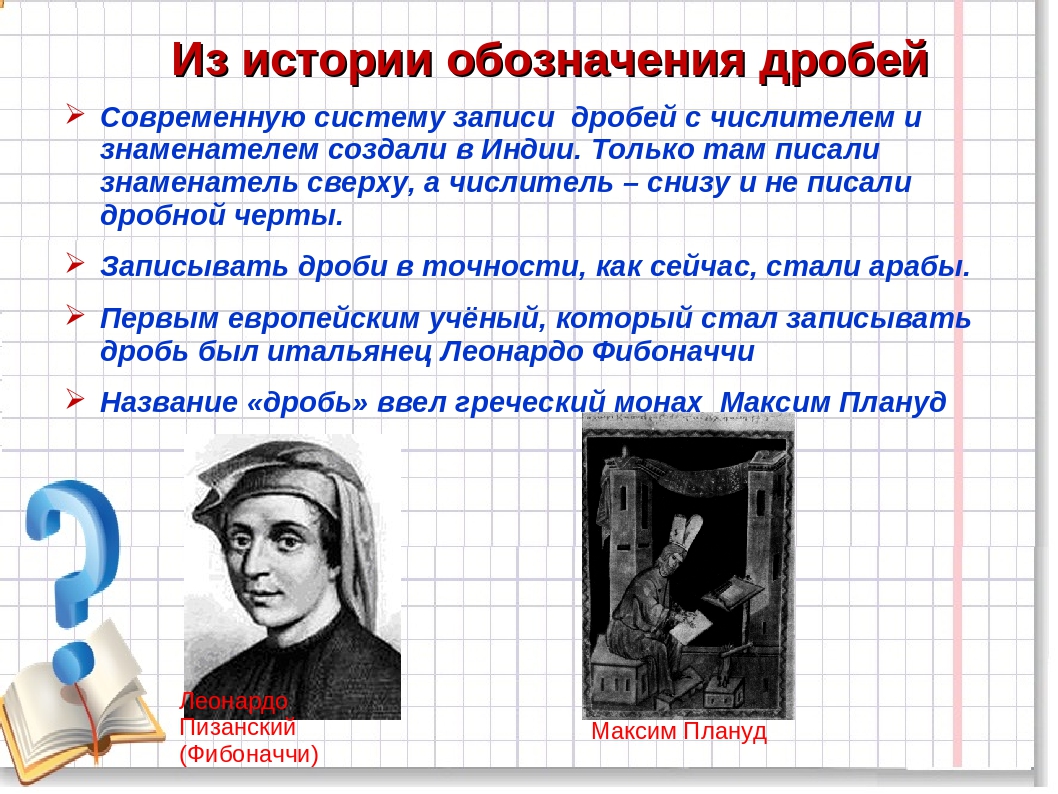 Физкультминутка
Ищите сведения о дробях в классе
Самостоятельная     работа
Вариант II
Представьте дробь в виде смешанного числа:

    
 



Сержант во время увольнительного  угостил мороженым своих солдат  Диму, Васю и Петю. Всего было 13 . Сколько мороженого съест каждый солдат, если всем разделить поровну?
Вариант I
Представьте дробь в виде смешанного числа:  
                       

                        
 


Летчик, танкист, моряк купили 7 шоколадок и решили разделить поровну  . Сколько шоколадок окажется у каждого?
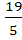 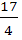 ОТВЕТЫ:
Вариант  2:

1)


2)
Вариант 1:

1)
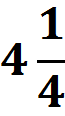 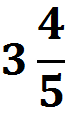 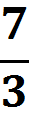 =
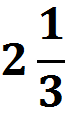 =
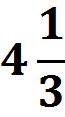 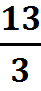 2)
Подведение итогов
От 8- до 10   «отлично»
От 6- до 8 «хорошо»
От4 до 5       «удовлетворительно»
Домашнее задание
№
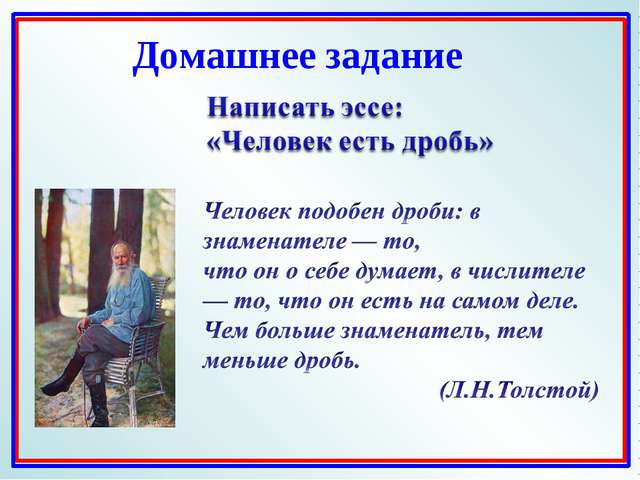 Было трудно …
Было интересно …
Я научился …
Меня удивило …
У меня……….настроение